Informasi
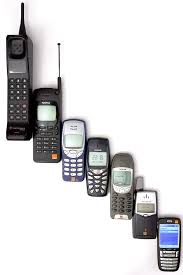 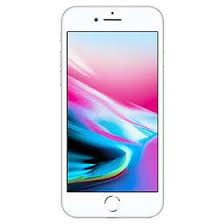 Diagram teknologi telekomunikasi
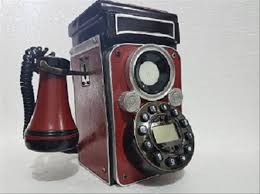 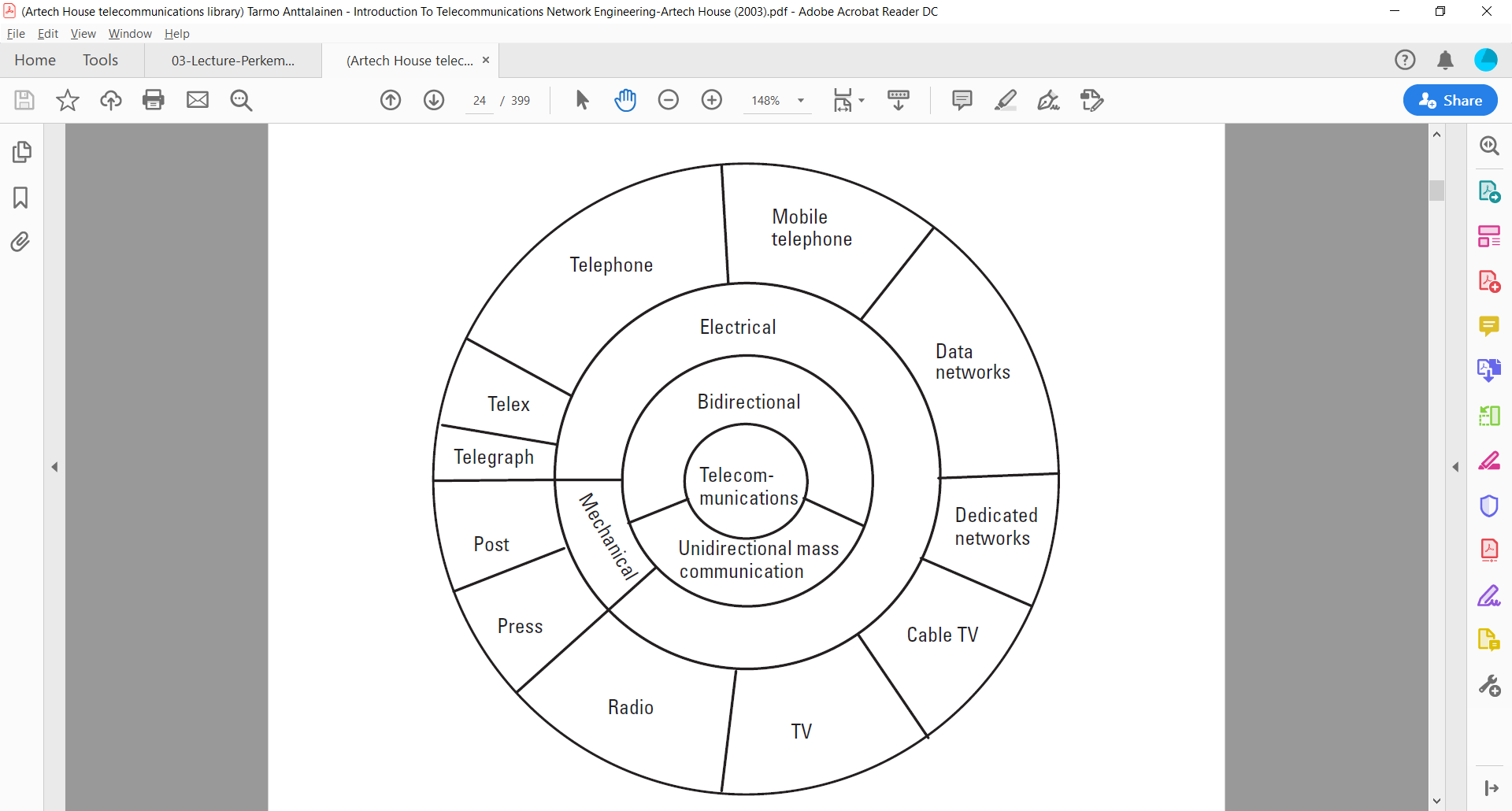 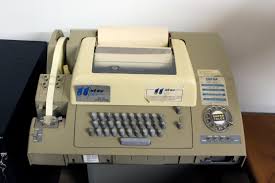 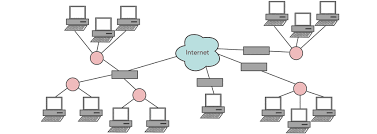 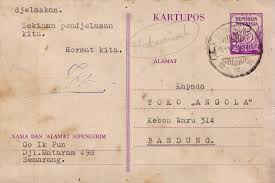 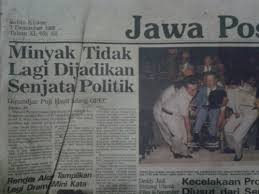 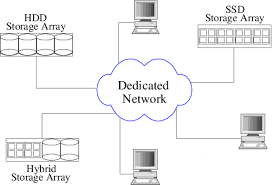 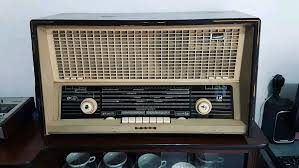 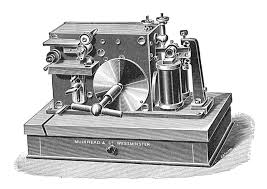 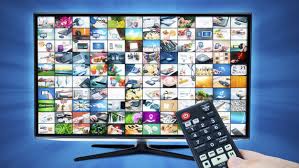 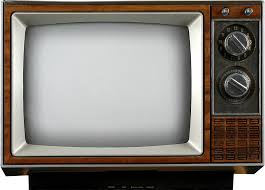 Introduction to telecommunications network engineering/Tarmo Anttalainen.—2nd ed. ARTECH HOUSE, INC.
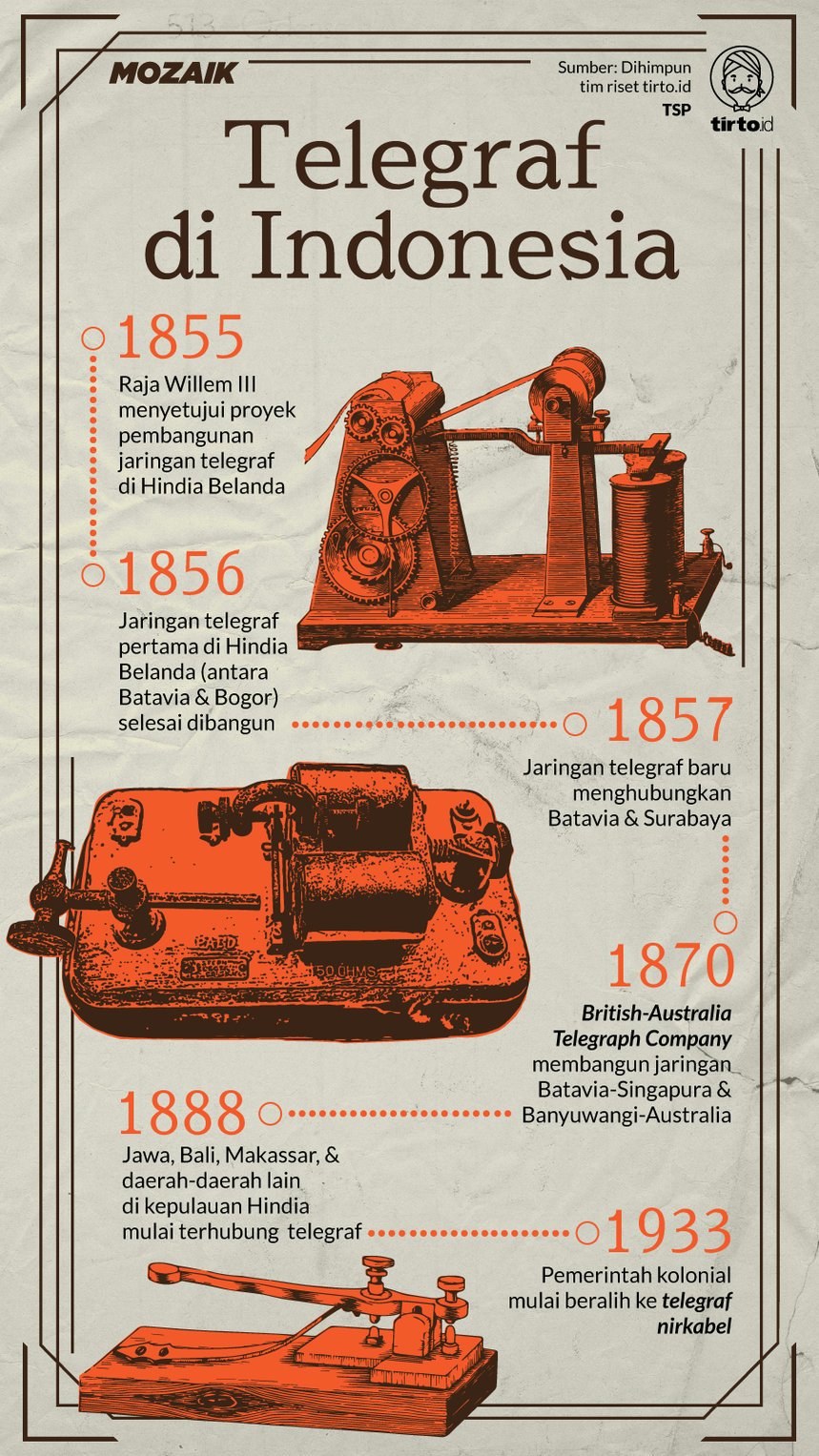 Perkembangan sistem telekomunikasi dan layanan
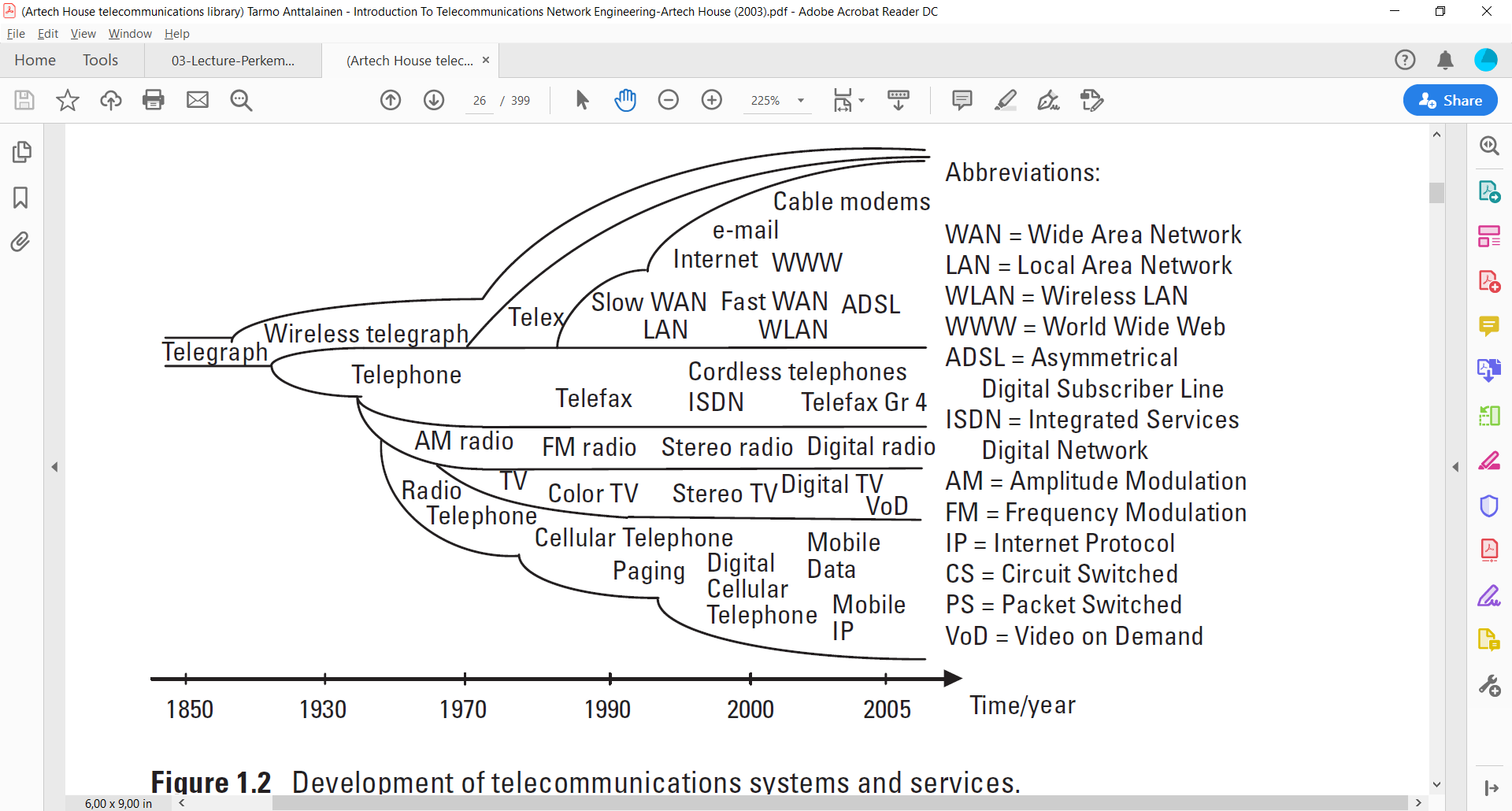 Introduction to telecommunications network engineering/Tarmo Anttalainen.—2nd ed. ARTECH HOUSE, INC.